Potential improvements of the EurOcean RV and LEXI infobases
Per W. Nieuwejaar
Director Research Vessel Department
Institute of Marine Research (IMR)
Bergen, Norway
Background
IMR has been an EurOcean member since 2005, and IMR had a leading role in the development of the LEXI infobase and the European Aquaculture Experimental and Research Facilities (AF) Infobase.
Based on my experience as Steering Committee member, Vice-President and President of EurOcean, and as an active user of the EurOcean RV and LEXI infobases for many years, I have some suggestions with regards to further development of these infobases to make them more user friendly and more accurate, depending on what information the users are looking for.
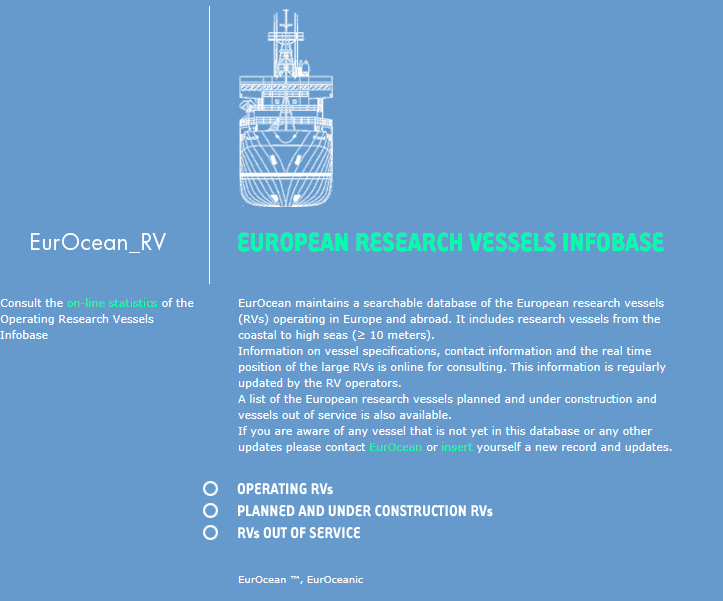 http://www.rvinfobase.eurocean.org/
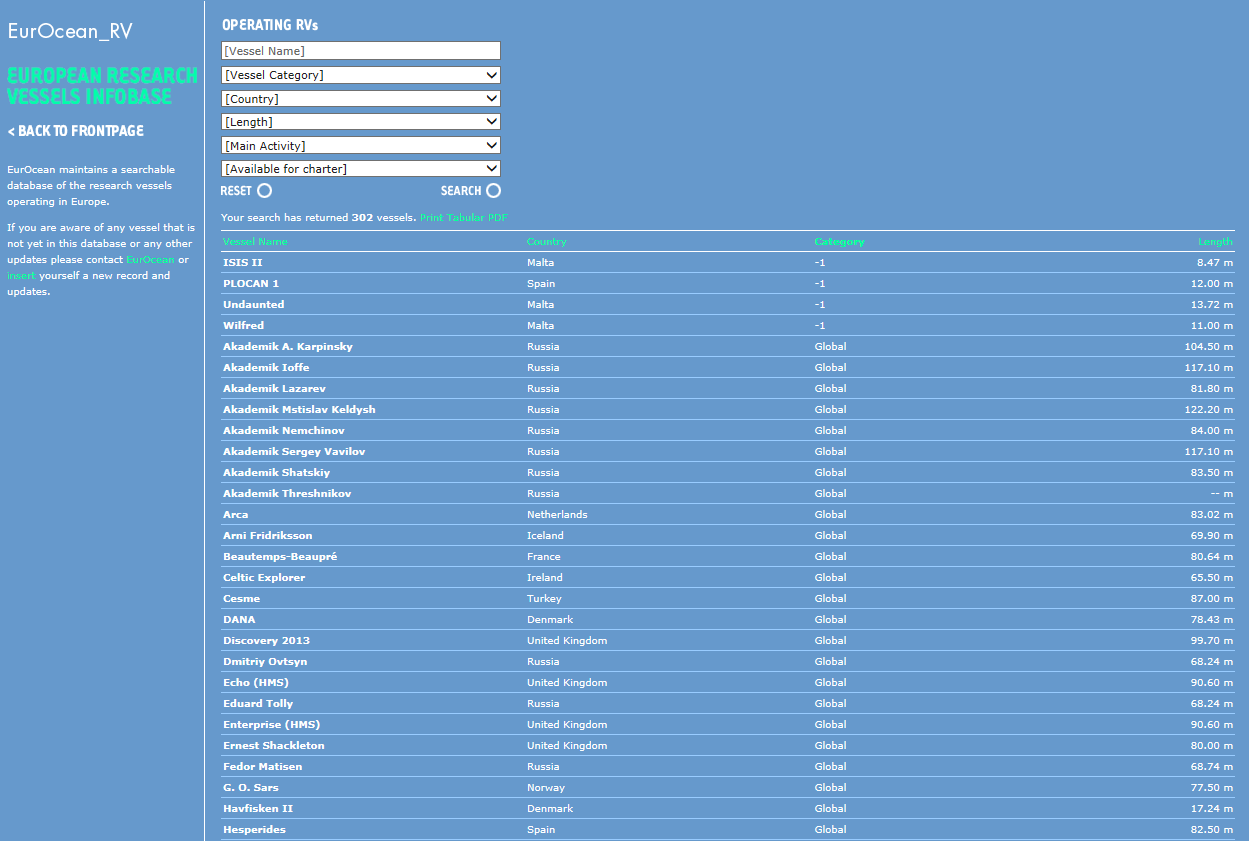 302 RVs
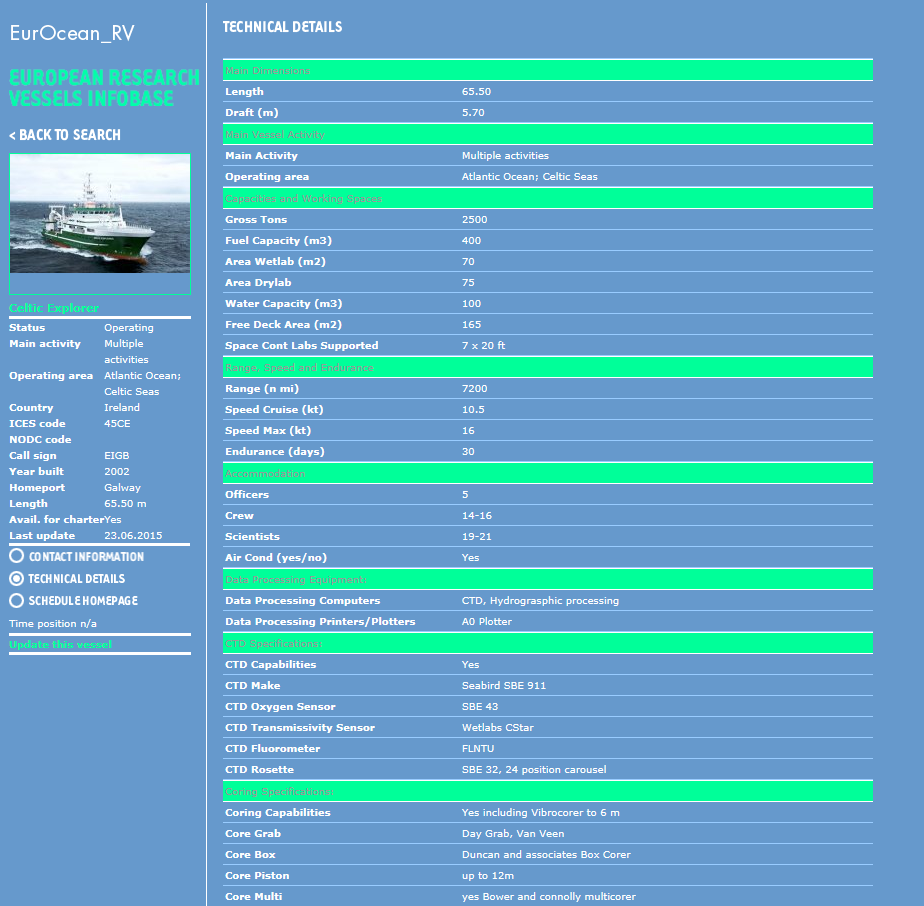 Good example
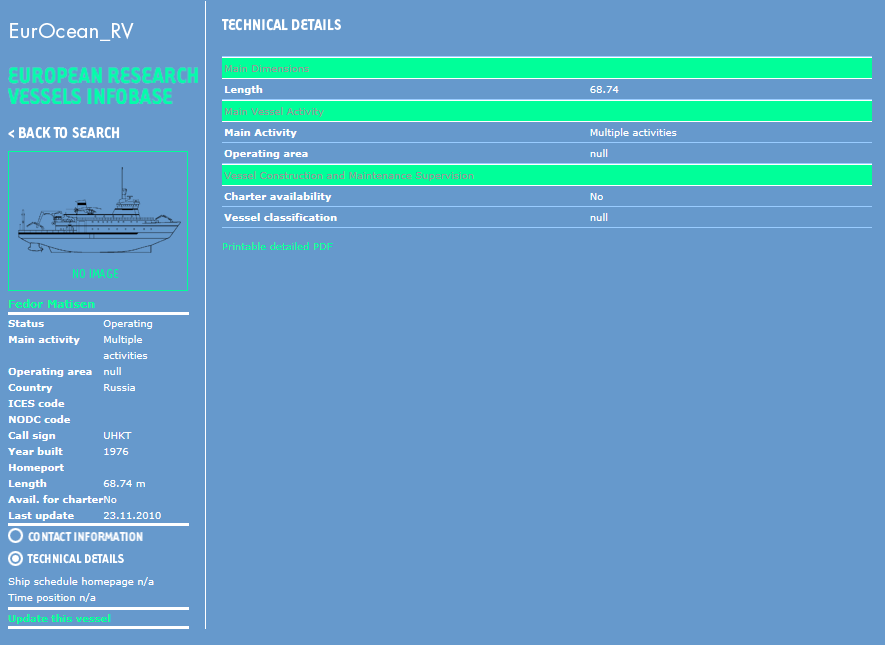 Not so good example
Suggestions – 1. Better «filter» functions
- Eurofleets projects and EMB Position Paper 25 work has shown very clearly that the way the available    RV information is filtered can give very different resullts and therefore understanding of the overall   situation in Europe. - For example, the EMB PP 25 found only 99 RVs out of 302 in the RV infobase that met the criteria set for   an RV to be regarded as a «true RV»! -  Today the only «filters» available are:	- Fisheries	- Oceanographic	- Multiple activities	- Education	- Ice-going activitiesand they are not extensively applied.
We therefore need to develop a new set of filter functions and establish an «editorial committtee» (from ERVO?) to make sure a correct set descriptors to each RV are applied to make the filter function useful and reliable.
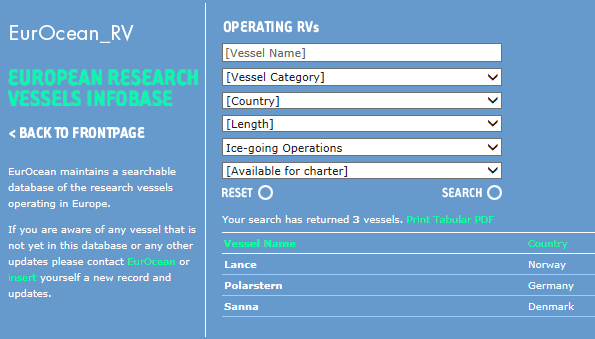 Issue an «ERVO certificate» as one filter to identify the 99 RVs included in the EMB PP 25 report?
Suggestions – 2. Less technical details
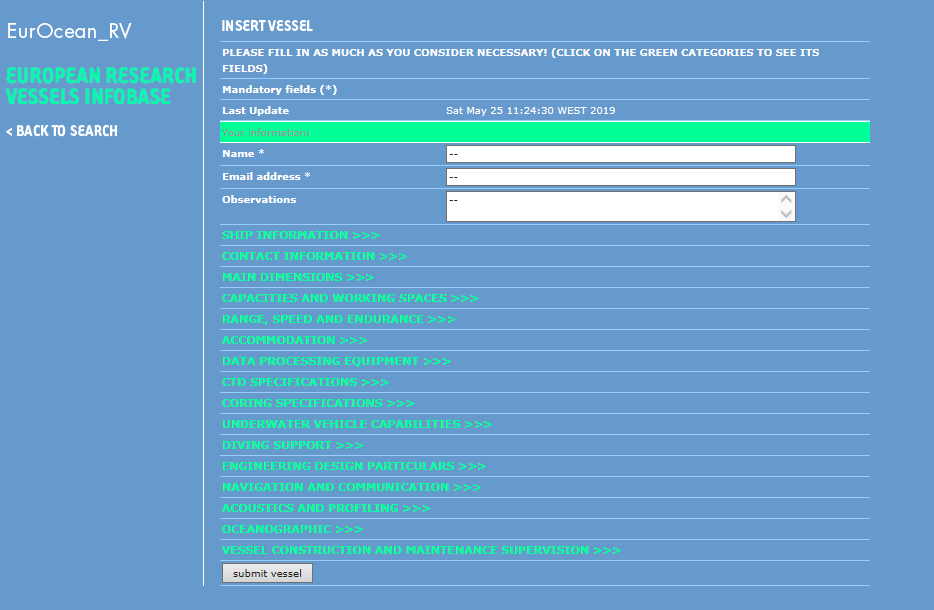 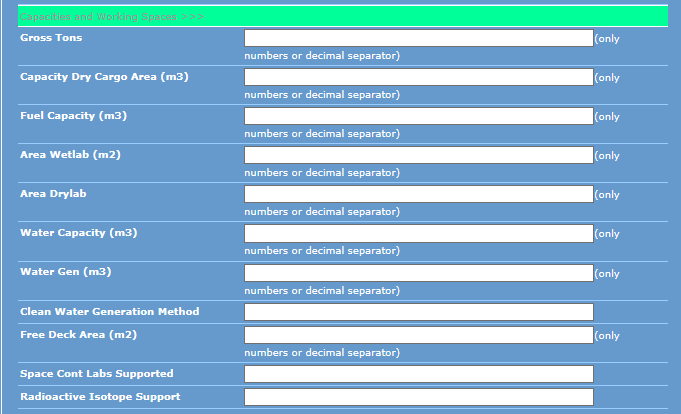 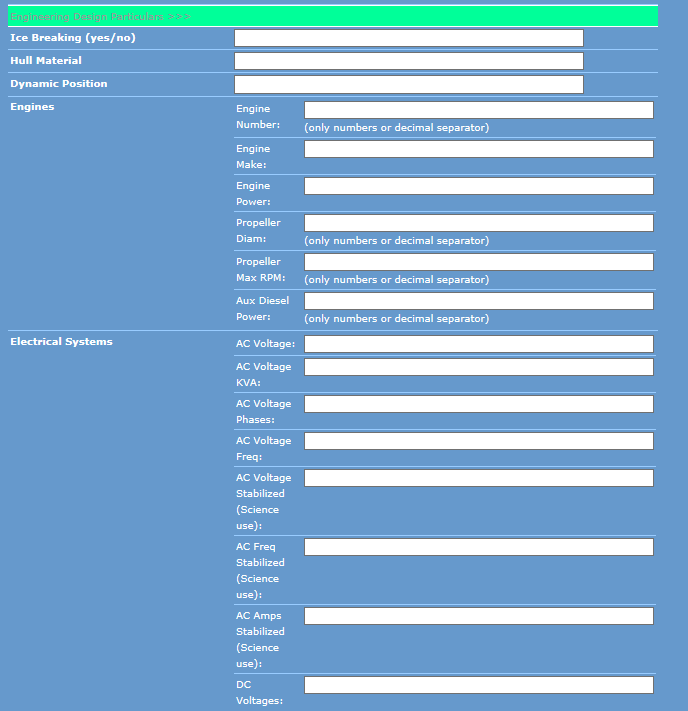 Do anyone need all this?
Suggest to limit the level of details and refer tooperator and/or RV homepage for details and contact information to obtain accurate and updatedinformation.
Suggestions – 3. Delete or «sidetrack» non-updated RVs
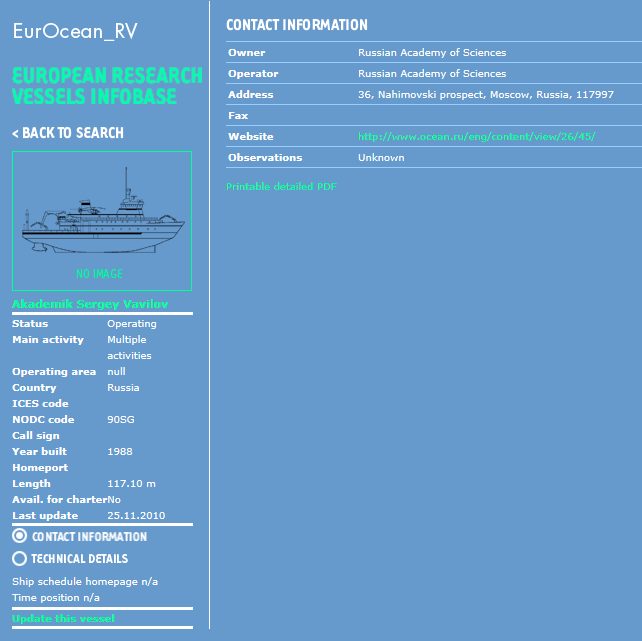 Last update 25 November 2010!
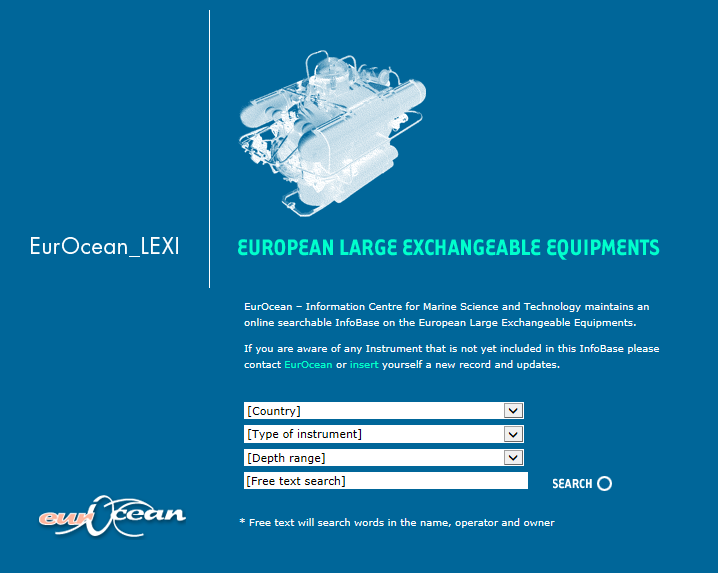 http://www.lexiinfobase.eurocean.org/
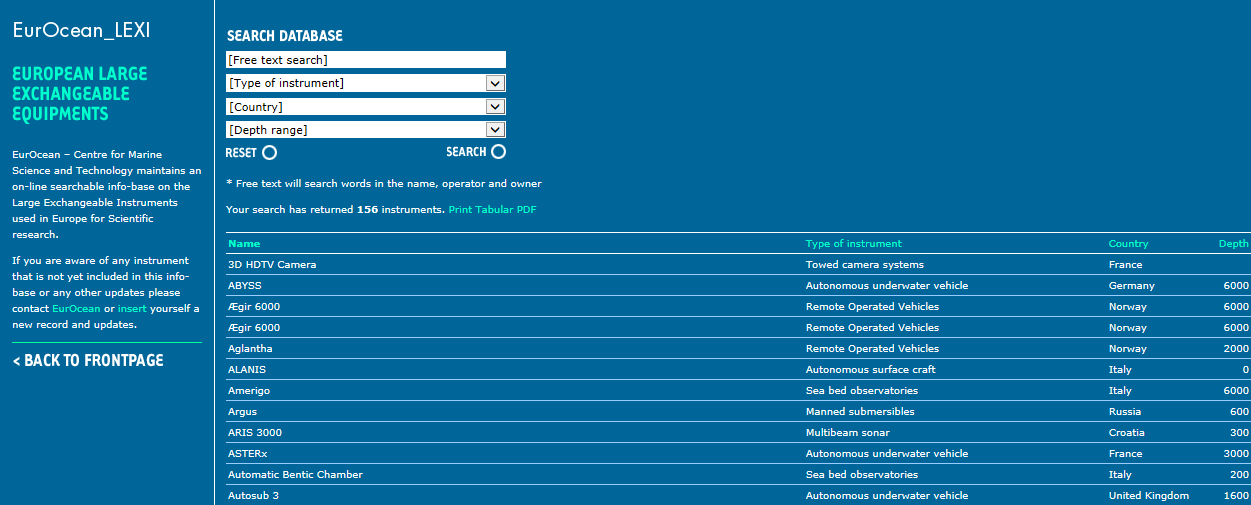 156 instruments listed in the LEXI infobase, but we know that the real number is way higher on a European level!
27 different categories
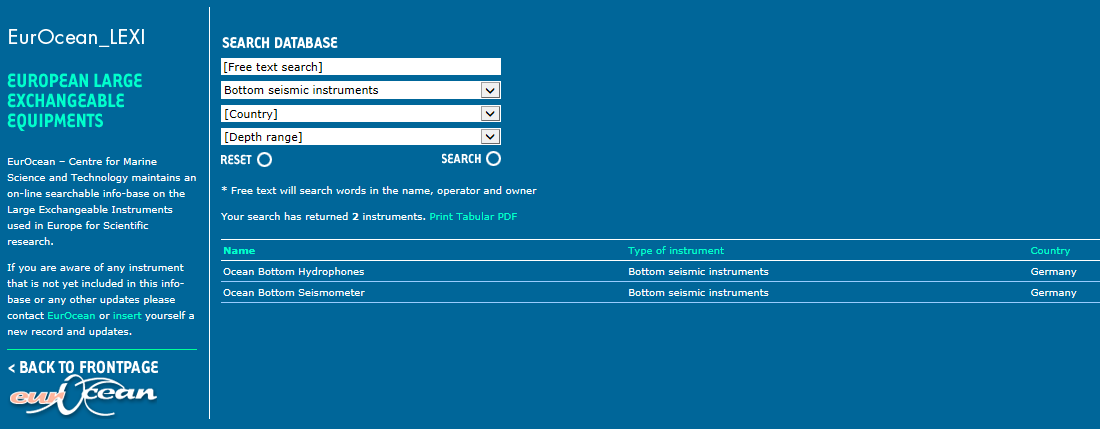 Some not very well populated
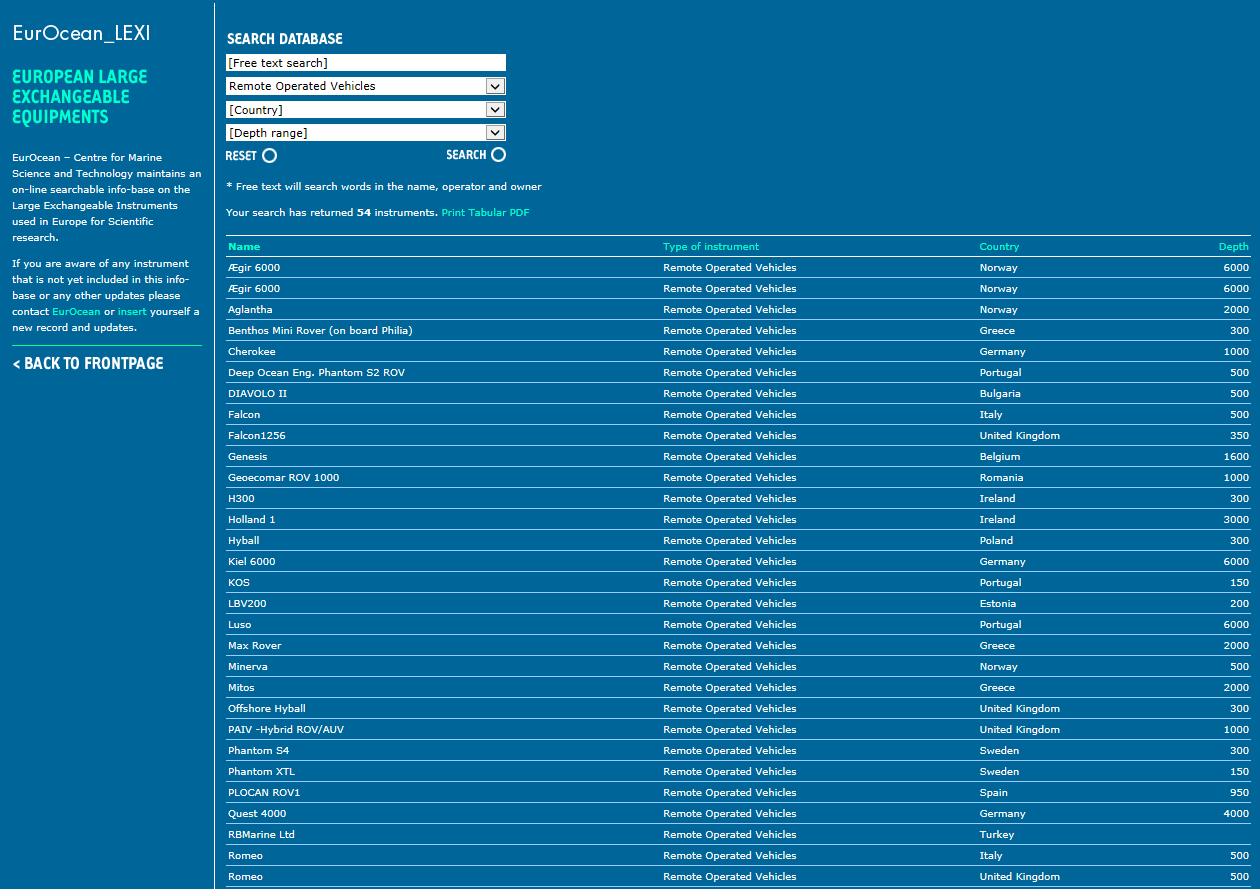 And some very wellpopulated!

54 ROVs
Conclusions and suggestions
RV infobase contains too many vessels and LEXi infobase contains too few instruments!
The infobases need a more «forward leaning» follow up to stay relevant and comprehensive! 
These two infobases are of vital importance with regards to feed stakeholders and decision makers with correct and relevant information, without having to go to extreme lengths to obtain reliable and transparent information about the quality and quantities of European RVs and LEXI
EMP PP 25 proposes a new category named MEXI (Medium Exchangeable Instruments). An idea to investigate?
What about an infobase on «fixed equipment» such as scientifiic winches, hydroacoustic equipment, lab equipment etc?
What about links to manufacturers home pages based on an annual fee for those companies who wish to be linked? 
Could the EurOcean and ERVO service agreement be updated with an in-kind contribution from ERVO to EurOcean to act as an editorial committee for the RV infobase, LEXI (and MEXI?) infobase?
Since the US Oceanic global RV database https://www.researchvessels.org/ is not very active and a lot of the vessel info is outdated, maybe EurOcean should consider expanding at least the RV infobase to a global one with support from ERVO and IRSO?